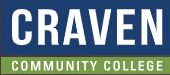 TABE  Math-EPAXENUnit-4  FractionsLesson 29Compare Fractions
Revised: October 16, 2023
Nolan Tomboulian
Some graphics may not have copied well during the scan process.
1
Math-E  - Lesson 29 – Compare Fractions
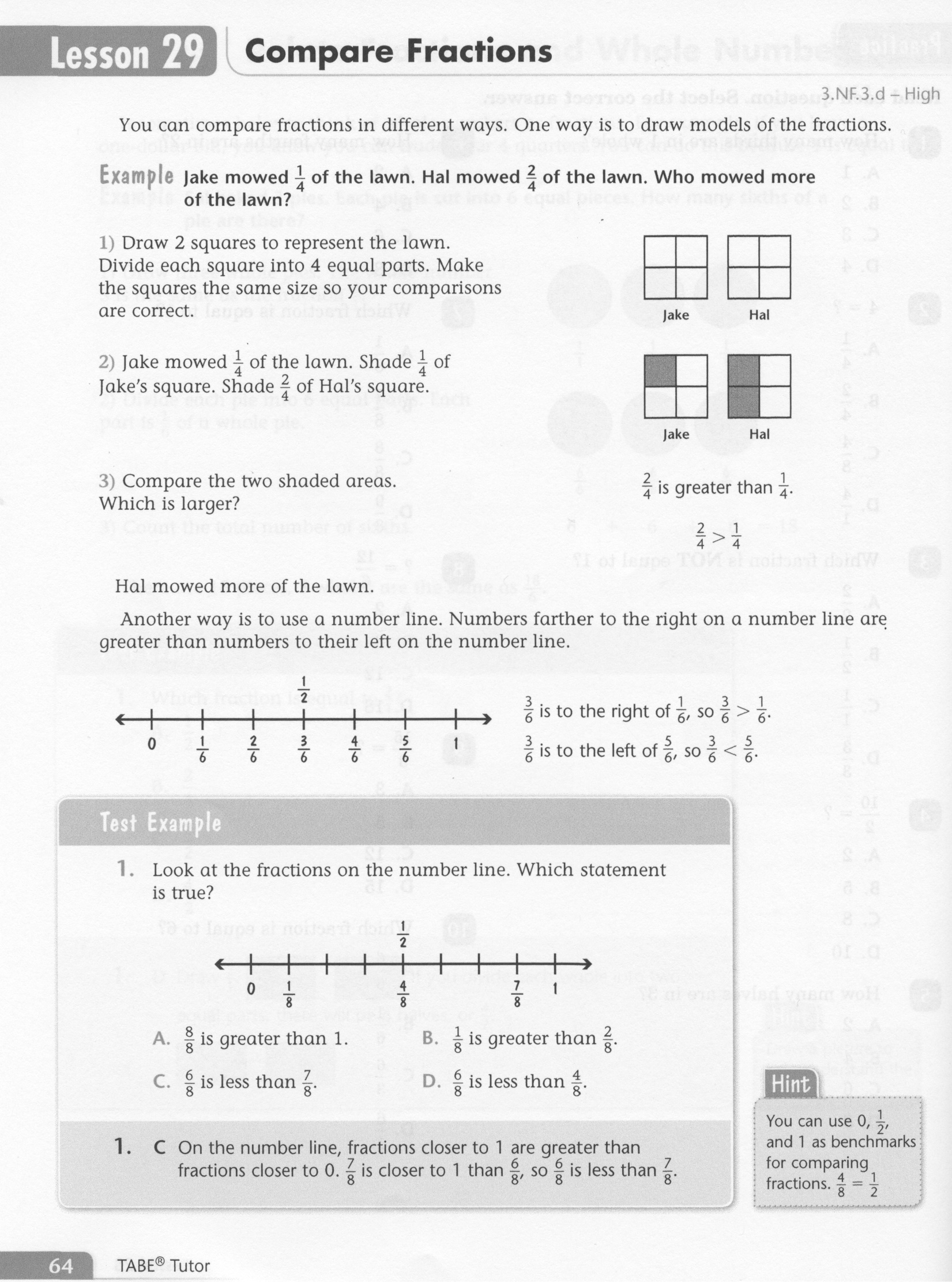 2
Math-E  - Lesson 29 – Compare Fractions
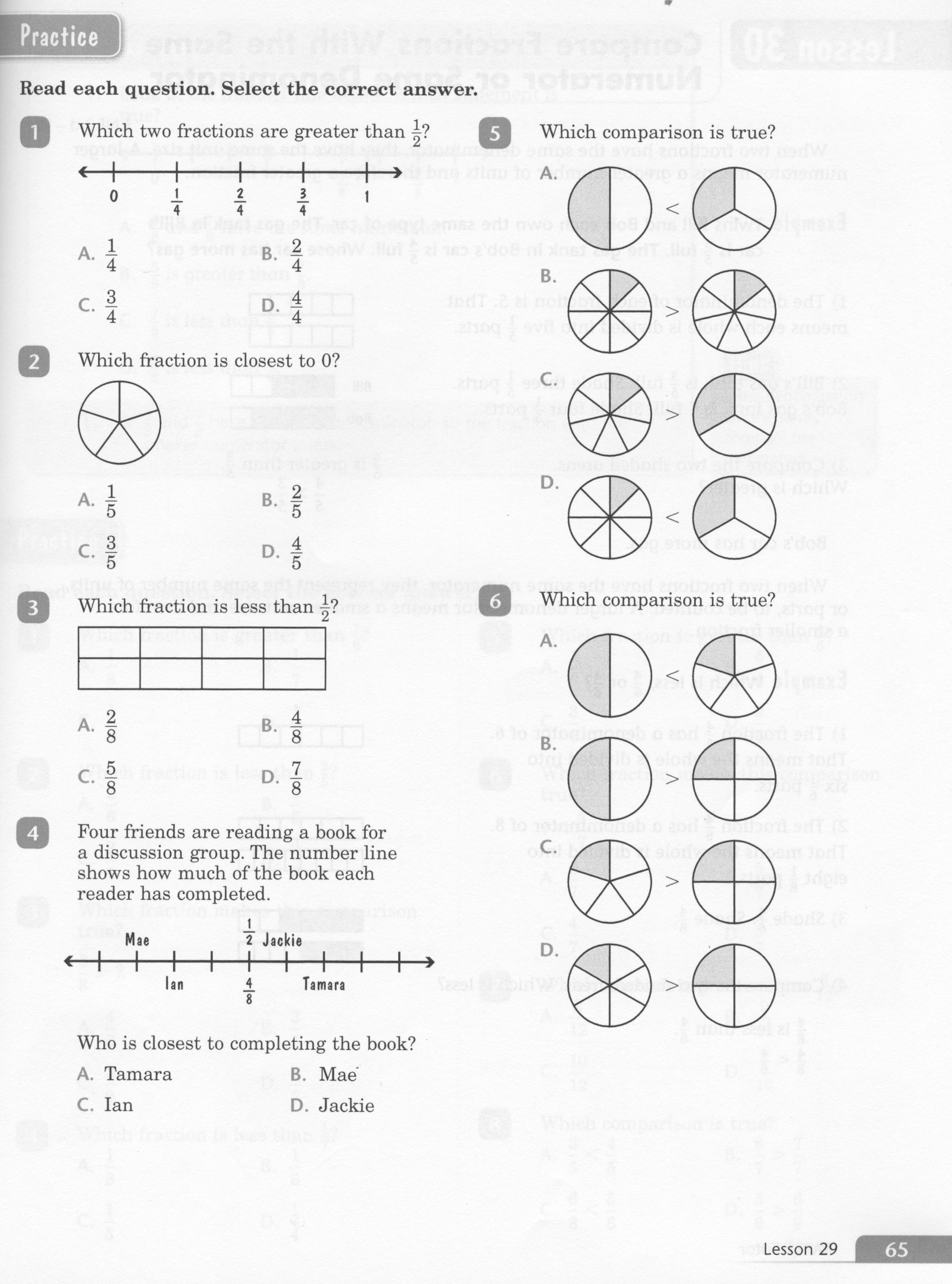 3
Math-E  - Lesson 29 – Compare Fractions
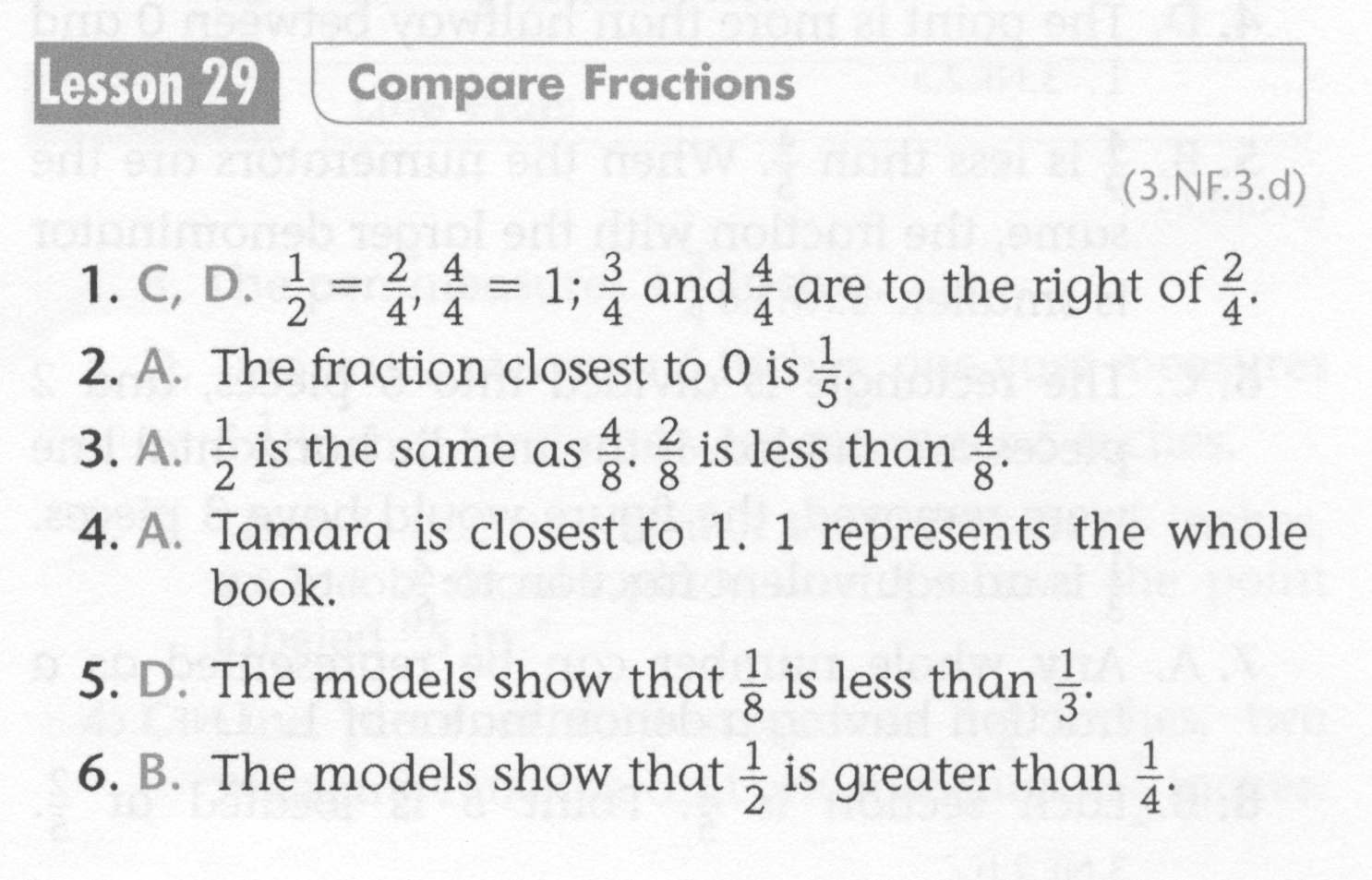 4
Math-E  - Lesson 29 – Compare Fractions
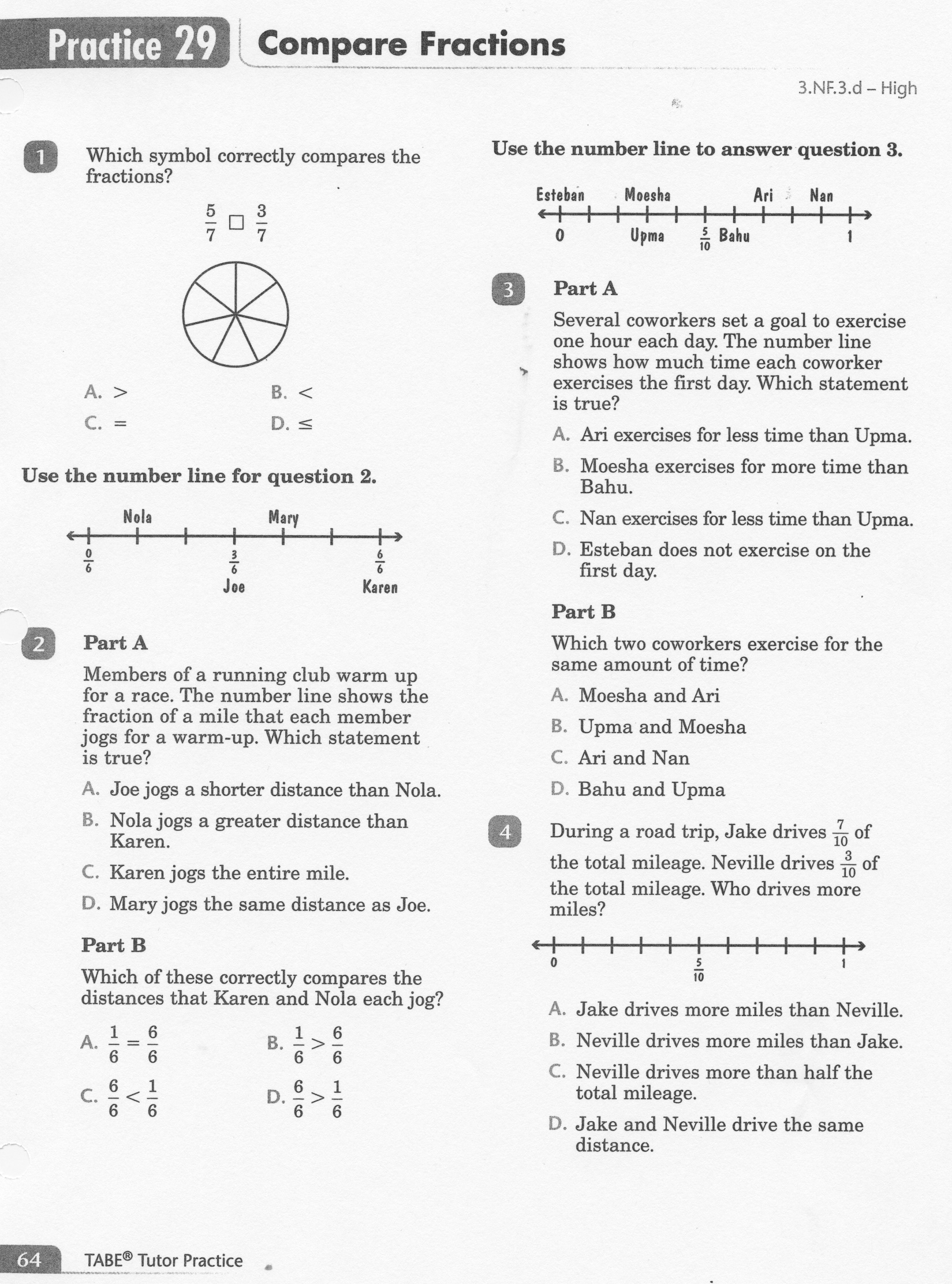 5
Math-E  - Lesson 29 – Compare Fractions
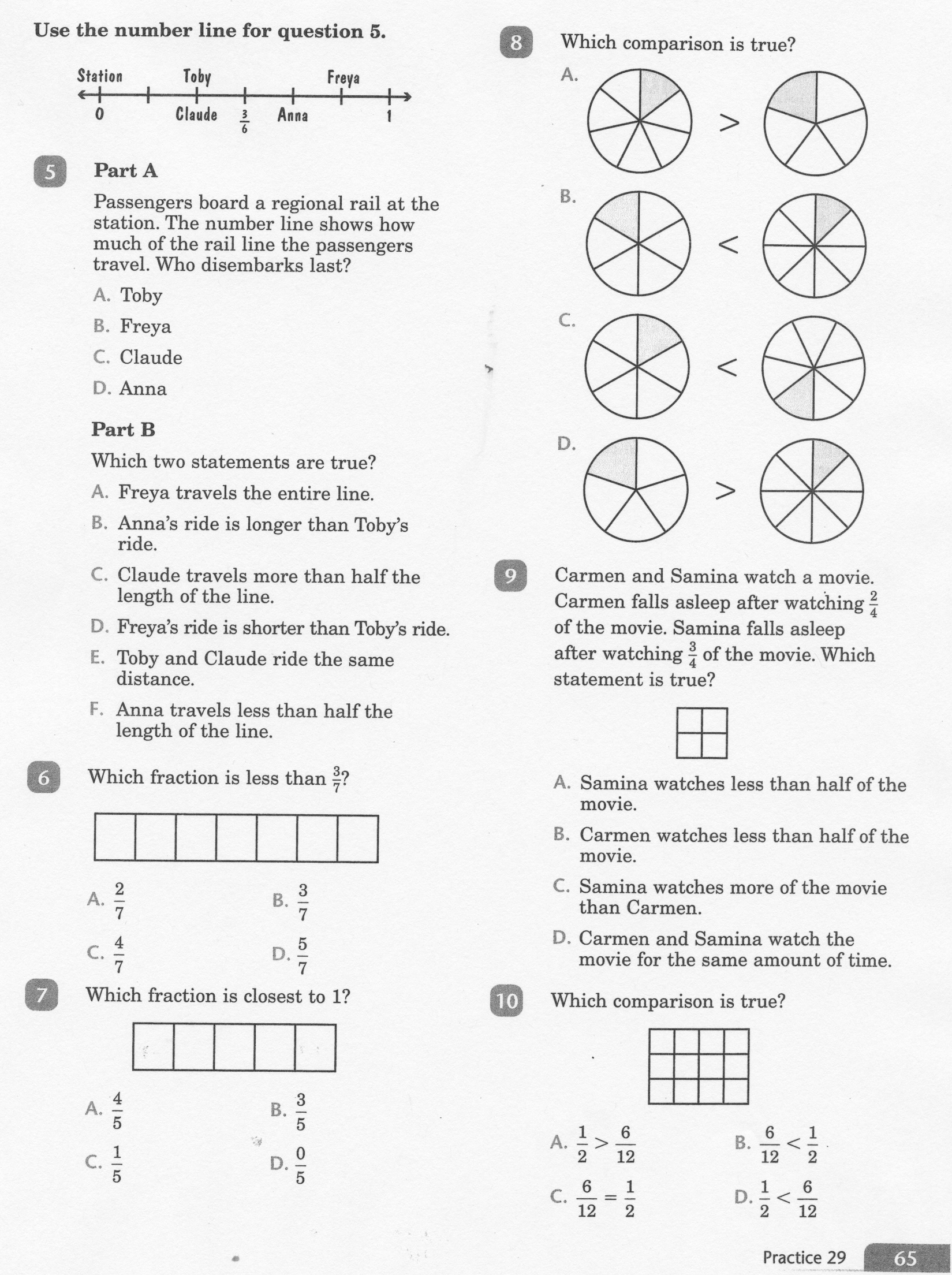 6
Math-E  - Lesson 29 – Compare Fractions
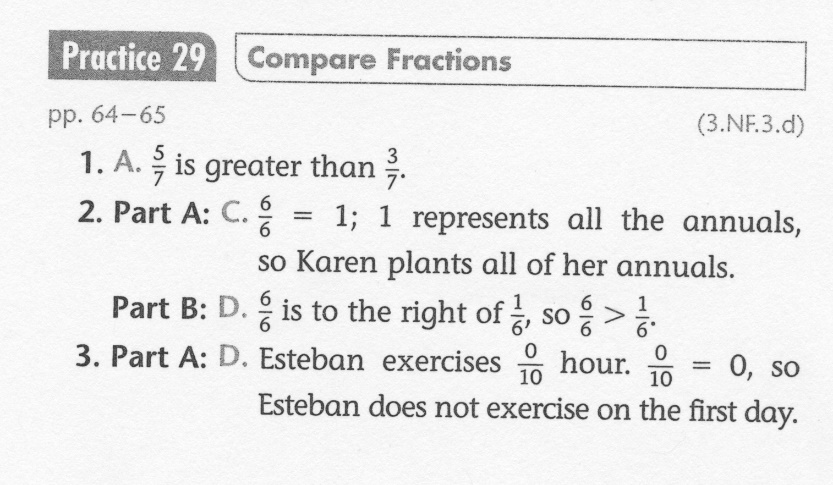 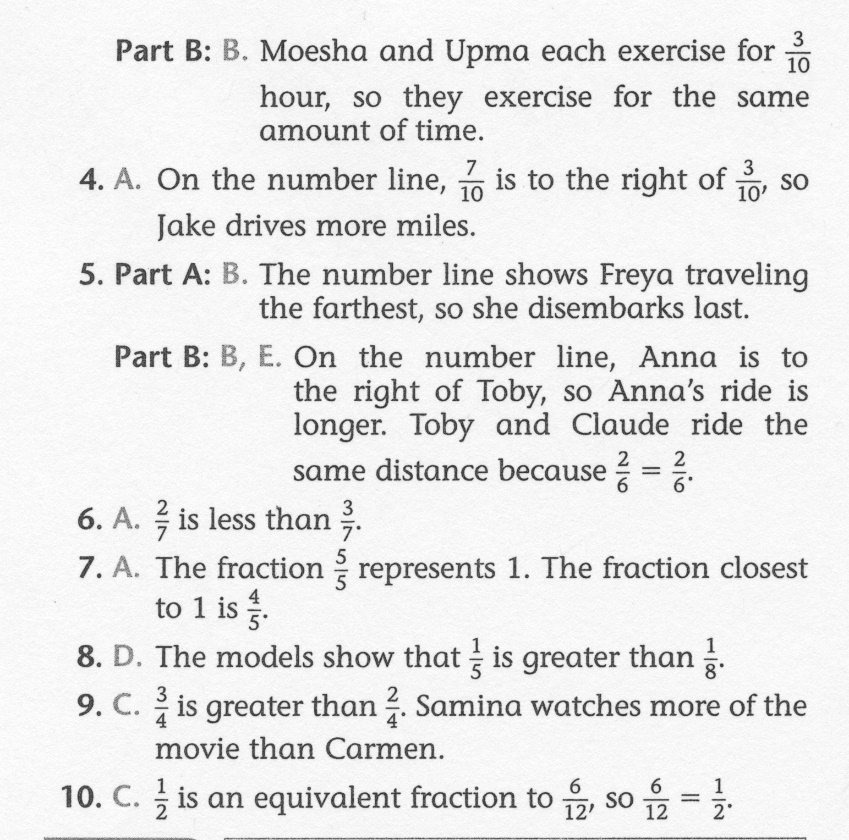 7